Oxytocin  hormone
Oxytocin is a hormone naturally found in the human body.
During childbirth, the oxytocin levels in the body are found to go up to 300-fold their normal levels.
Oxytocin is made in the posterior pituitary gland.
Bianca Cervantes                 Western international High School
Oxytocin is also a neurotransmitter.The pituitary gland also sends oxytocin to different parts of the brain.
\
Facts about Oxytocin
In 1911 was when physicians started using the pituitary gland extract to stimulate childbirth contractions because of the oxytocin in it
Metabolism of Oxytocin
Uses of Oxytocin
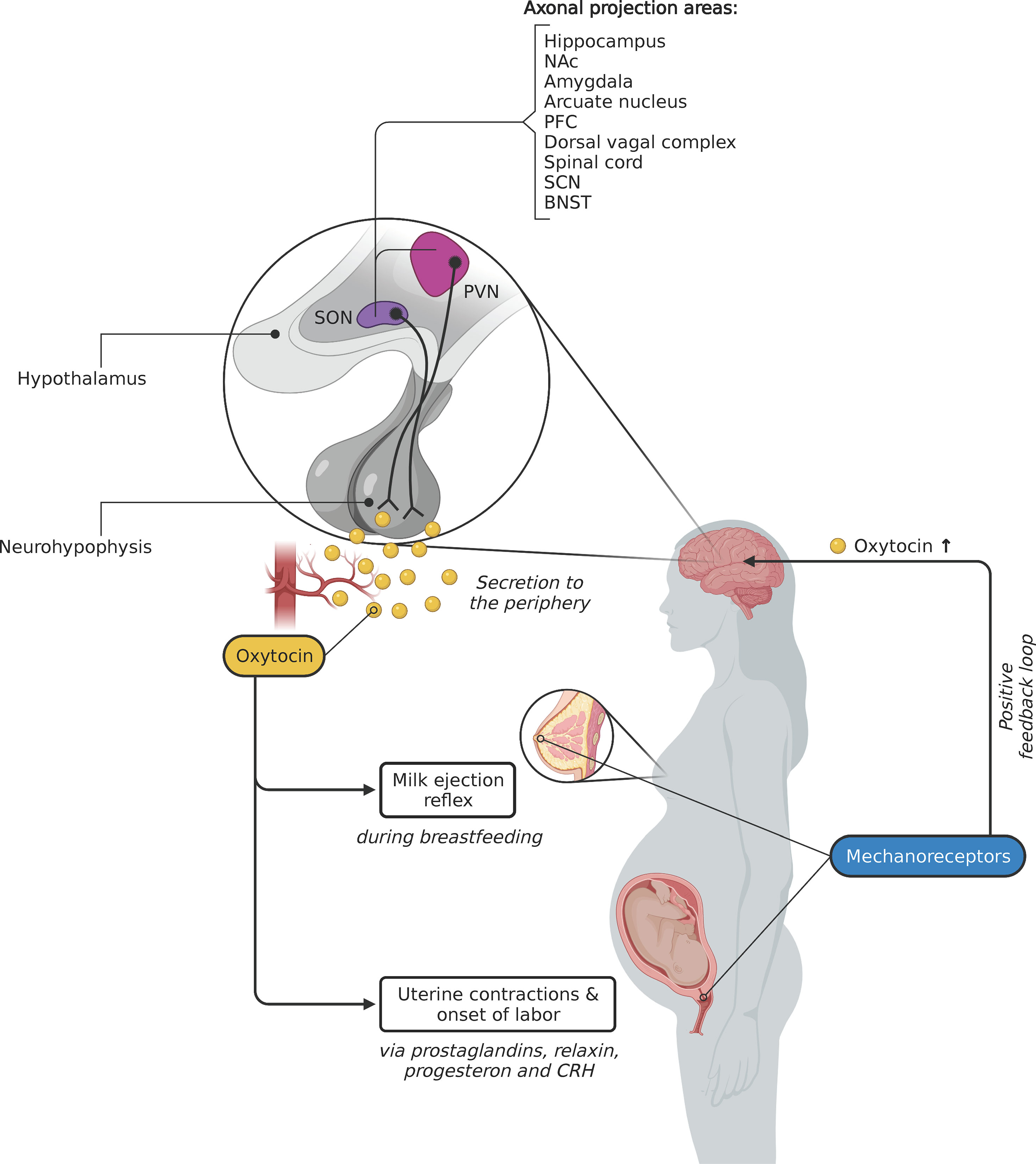 Mechanism of action of oxytocin
Oxytocin increases the sodium permeability of uterine myofibrils, indirectly stimulating contraction of the uterine smooth muscle.
Oxytocin
Making an oxytocin drug is a difficult thing to do since, even once in the blood oxytocin is inactive within minutes by the enzyme oxytocinase
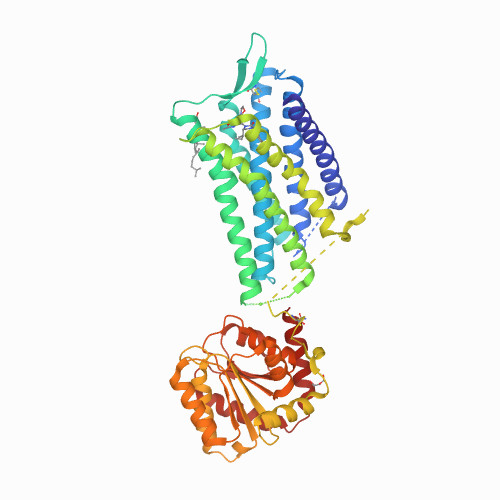 Oxytocin receptor structure
Click to add text
The oxytocin receptor, is located on the Human chromosome 3p25
Oxytocin in animals
When animals are injected with an oxytocin it can decrease blood pressure, encourage urination and speed wound healing it can also reduce depression. 
Oxytocin was discovered in 1909 by henry h-dale when he found that extract from the human posterior pituitary gland contracted the uterus of a pregnant cat.
Side effects of oxytocin include
Nausea                                                 Irritation
 memory problems                              Vomiting
more frequent contractions                sinus pain 
 runny nose                                        more frequent contractions 
 memory problems
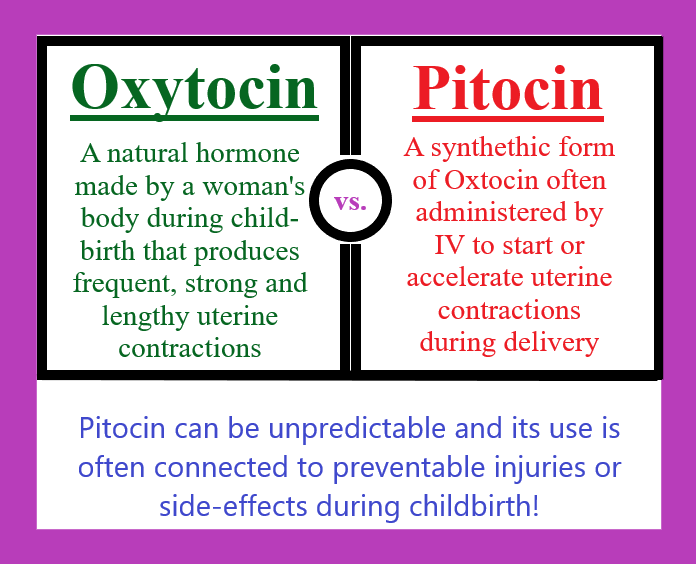 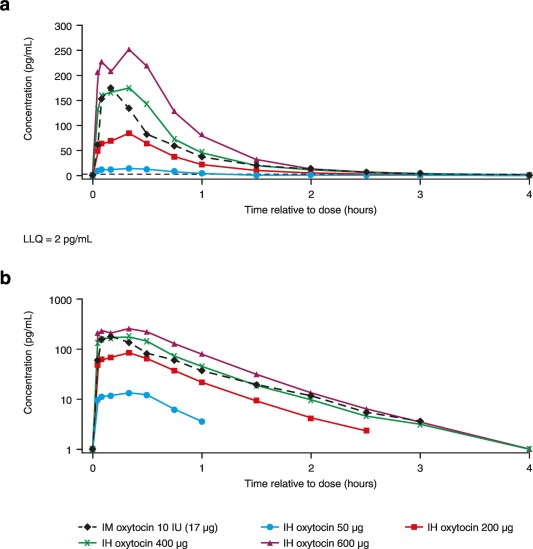 Pharmacokinetic of oxytocin
Safety, Tolerability and Pharmacokinetics of Single Doses of Oxytocin Administered via an Inhaled Route in Healthy Females: Randomized, Single-blind, Phase 1 Study
Additional research
I think that some additional research that can be done on oxytocin is to get to know more about why it is also produced in other part of the body and not just the posterior pituitary gland.
Websites
Safety, Tolerability and Pharmacokinetics of Single Doses of Oxytocin Administered via an Inhaled Route in Healthy Females: Randomized, Single-blind, Phase 1 Study - eBioMedicine (thelancet.com)
Side Effects of Pitocin (Oxytocin Injection), Warnings, Uses (rxlist.com)
Chemical & Engineering News: Top Pharmaceuticals: Oxytocin (acs.org)
Law Offices of Sanford Rosenblum, P.C. Attorneys and Counselors at Law Induction of Labor Albany Schenectady Troy Saratoga New York (rglawllp.com)